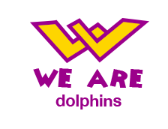 NOMBRE:  SEMANA DE LA CIENCIA y CRÓNICA.
DISEÑO DE UNA PROPUESTA DIDÁCTICA
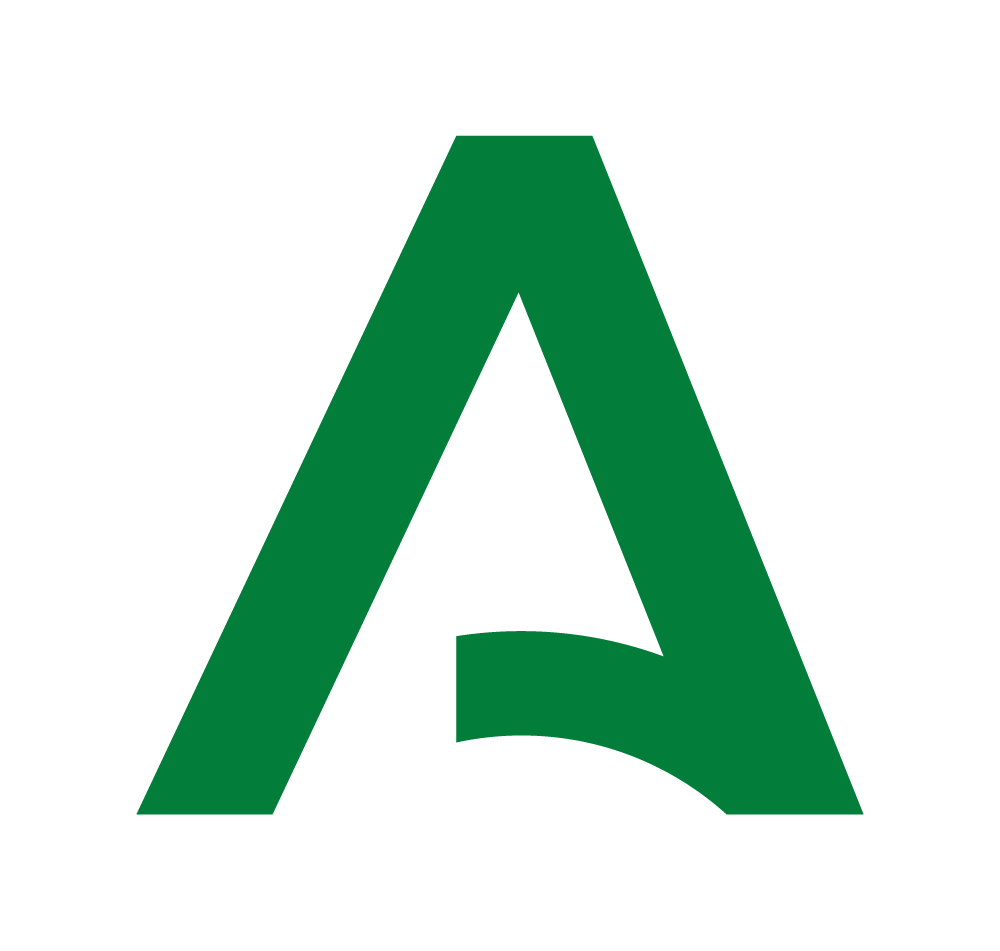 Enna María Vaca Collado
SITUACIÓN DE APRENDIZAJE_ wearedolphins © 2024 by Enna María Vaca Collado is licensed under CC BY-NC-SA 4.0